NAPCRG ANNUAL MEETING MOBILE APP
NAPCRG ANNUAL MEETING MOBILE APP
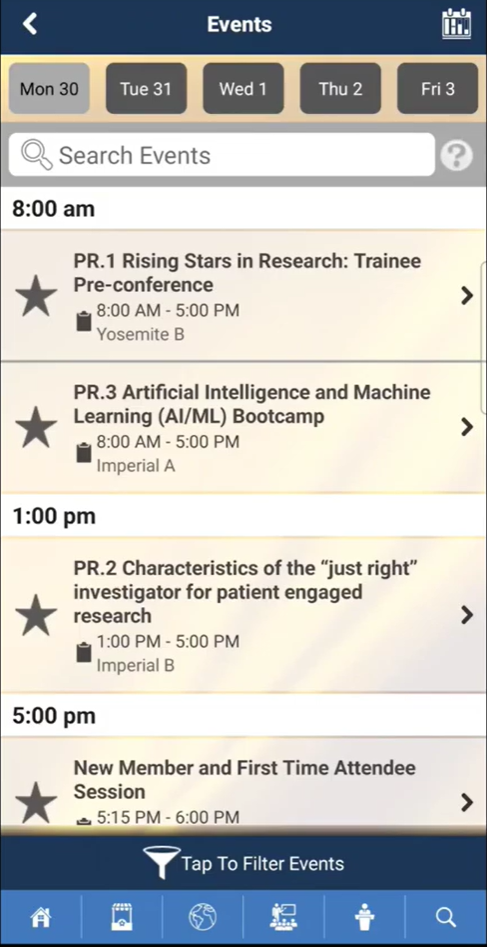 How to search the conference schedule
Search by keyword, title, or session code
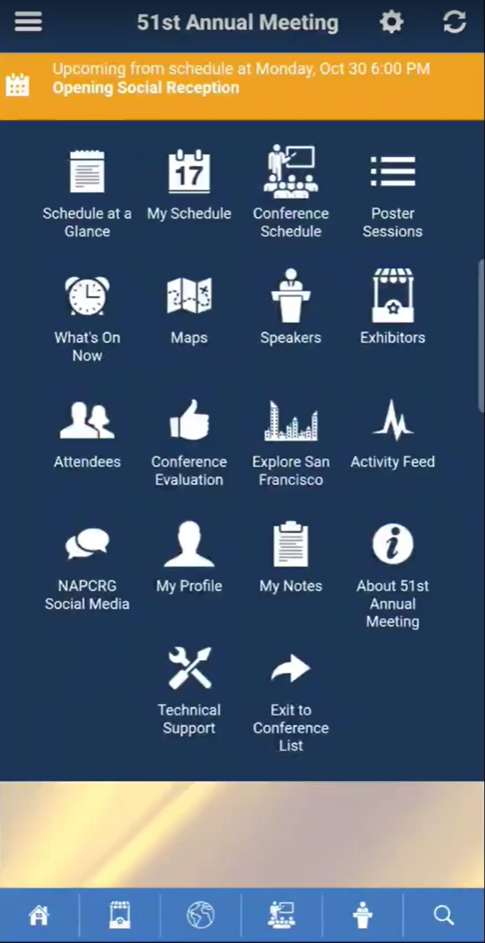 Once you download the app, it will ask you what conference you want.

Select the upcoming conference for “NAPCRG 51st Annual Meeting.”
It might ask you to “download” the meeting. This is normal and is for downloading any updates that have been made to the meeting.
After downloading / updating the meeting to the latest version you will then be taken to the home screen.
Filter by event type, research priority, or room name
NAPCRG ANNUAL MEETING MOBILE APP
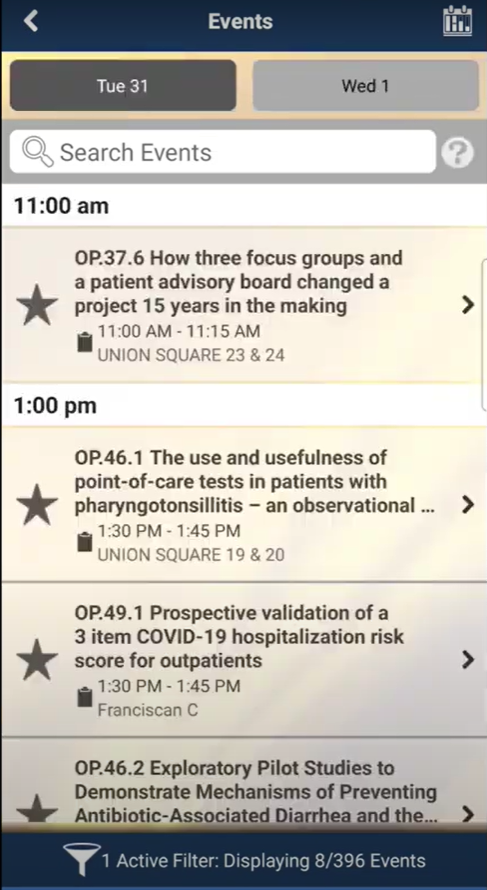 NAPCRG ANNUAL MEETING MOBILE APP
Filtering the Schedule
The results will be filterable by date
Filter page example:
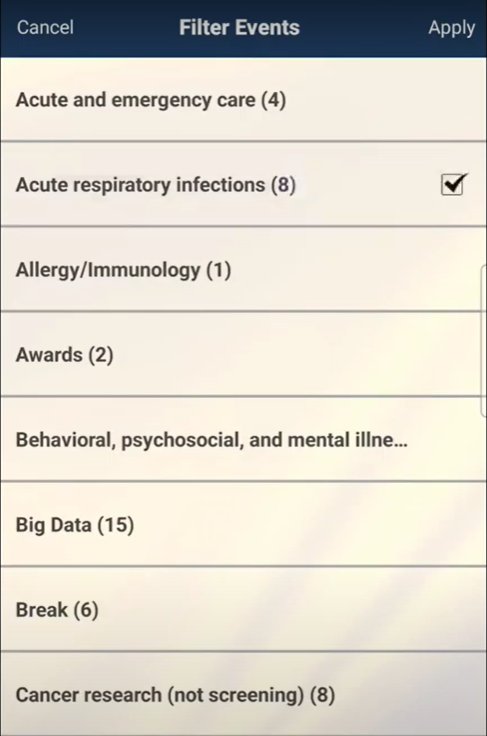 Select the filter category or categories, then press Apply
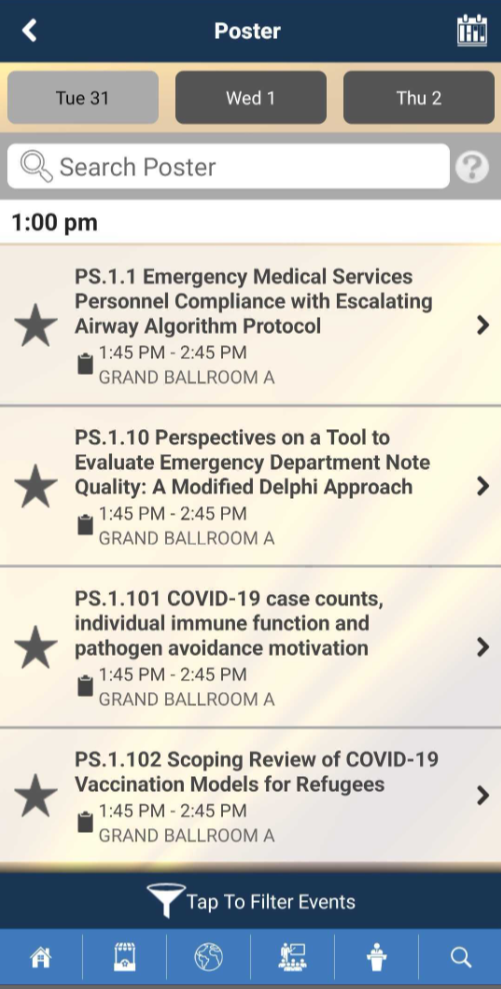 NAPCRG ANNUAL MEETING MOBILE APP
Poster Sessions
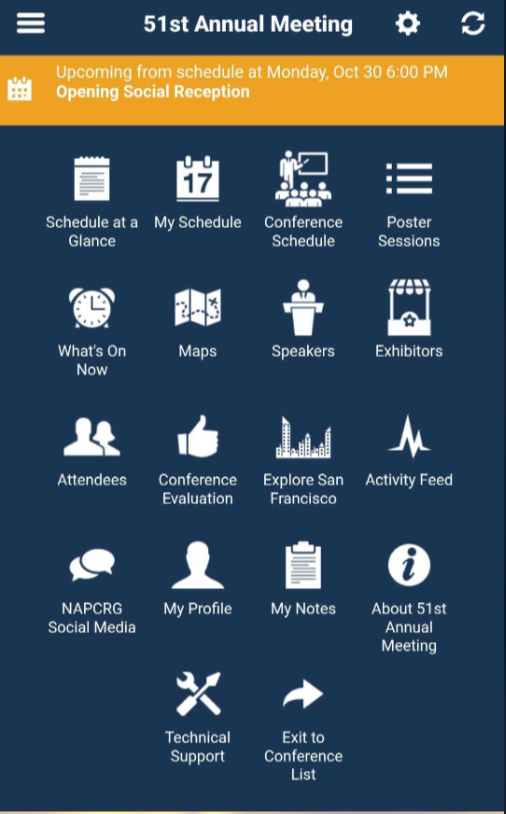 All posters are contained within the Poster Session tab
These can be filtered and searched the same ways as the full conference agenda
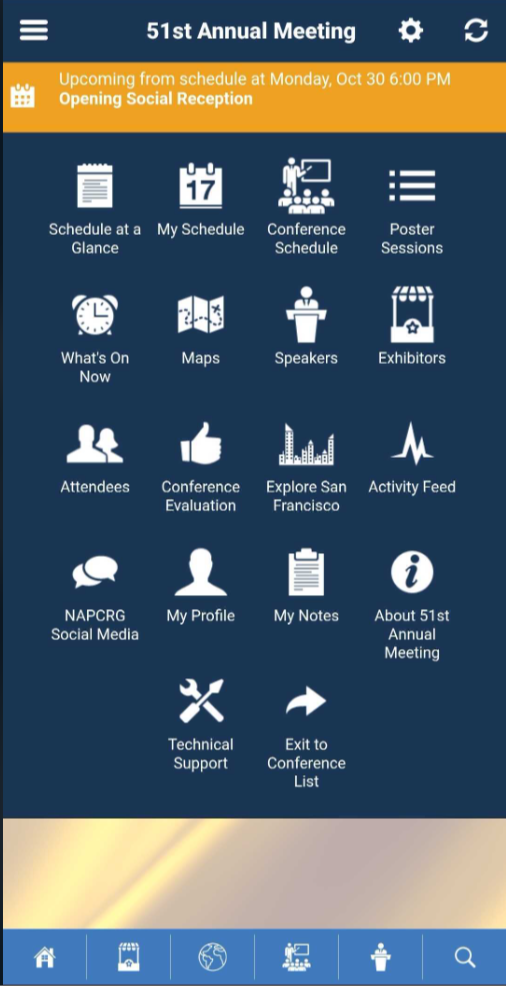 NAPCRG ANNUAL MEETING MOBILE APP
Searching the entire app
Search by any keyword, room, title or name
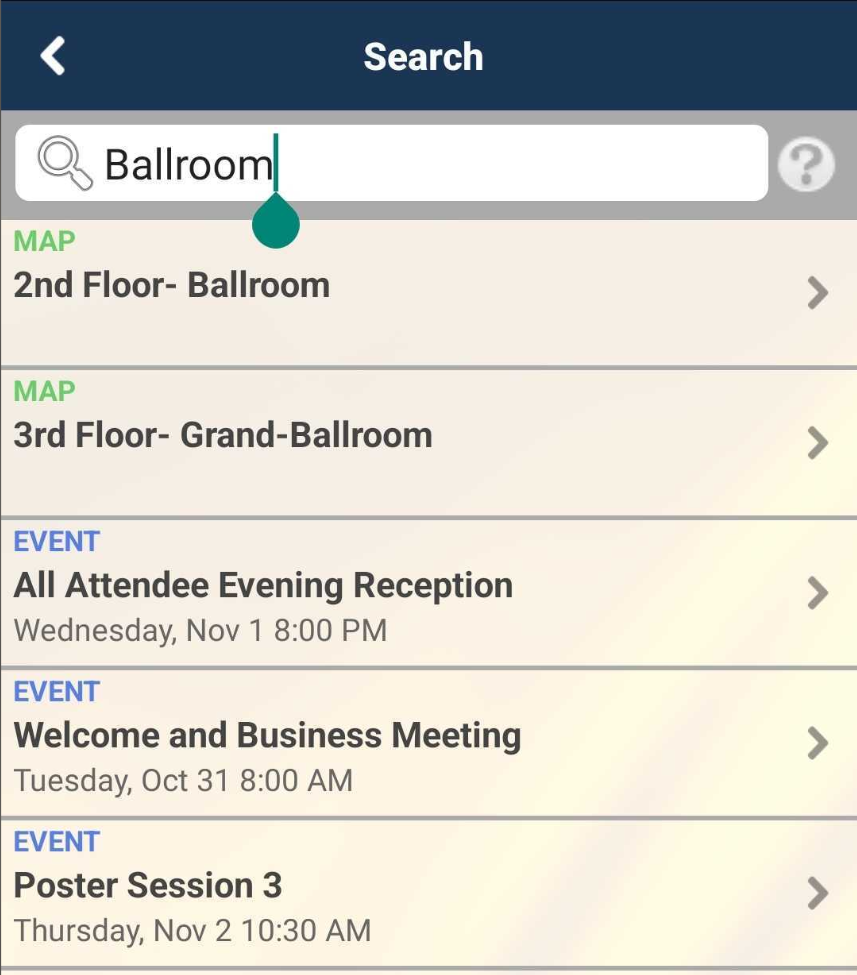 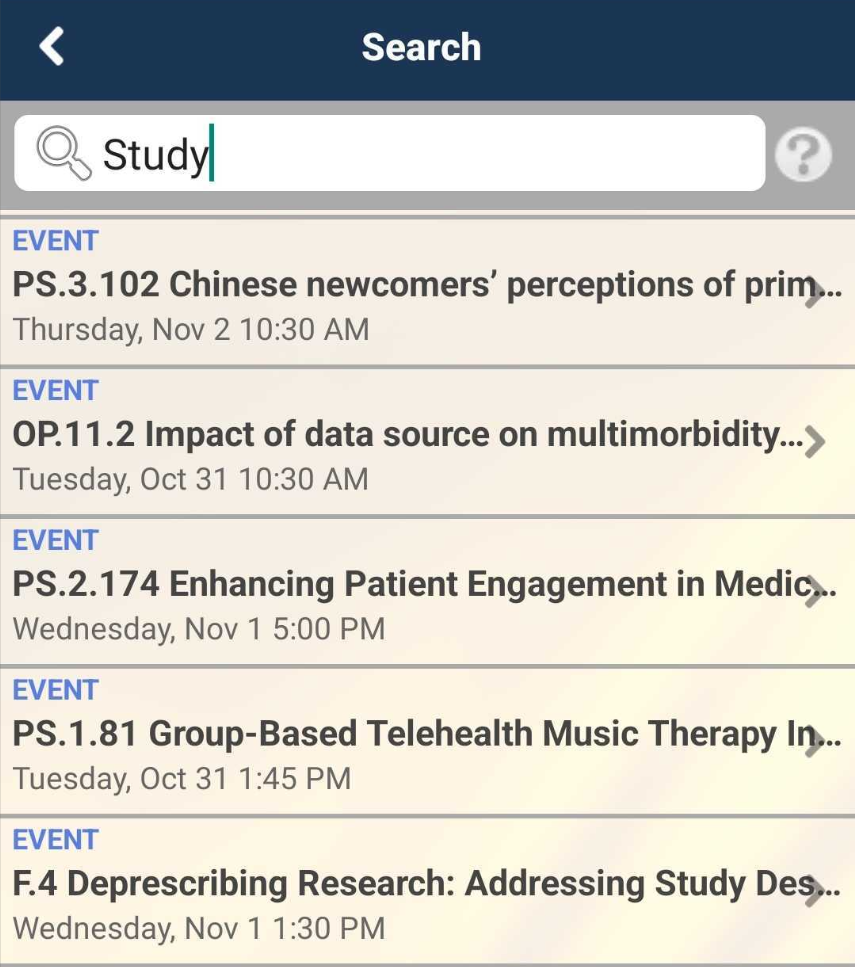 Select the magnifying glass
View Full Schedule
NAPCRG ANNUAL MEETING MOBILE APP
View by Day-at-a-glance
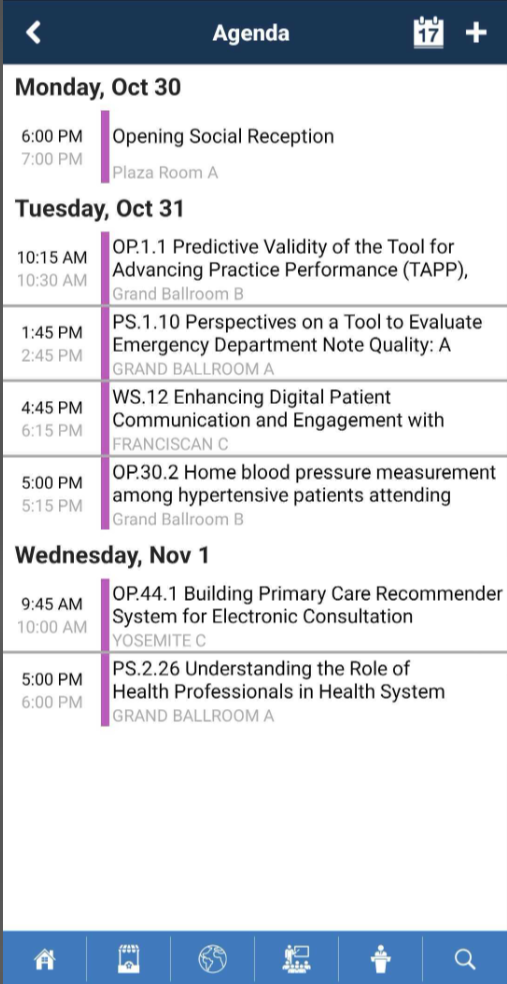 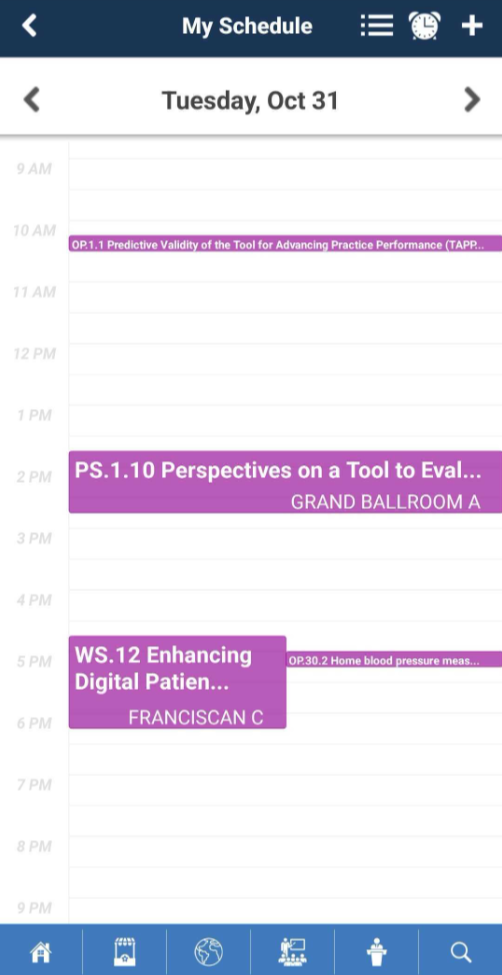 My Schedule
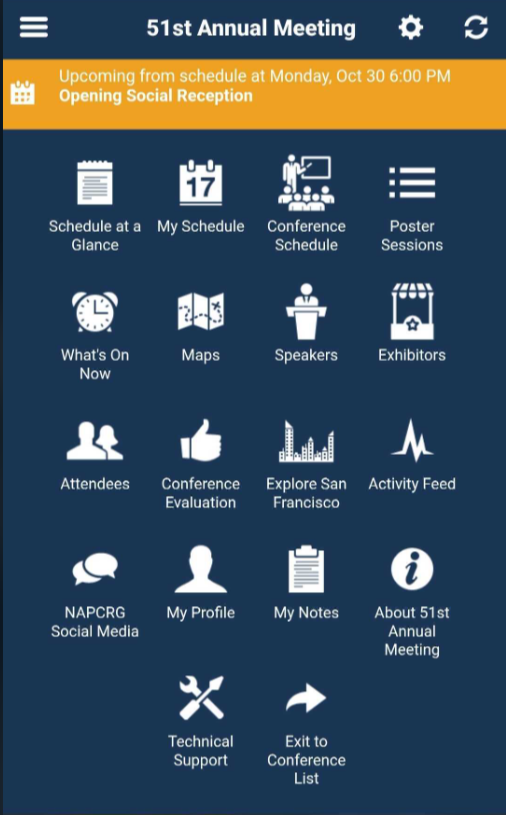 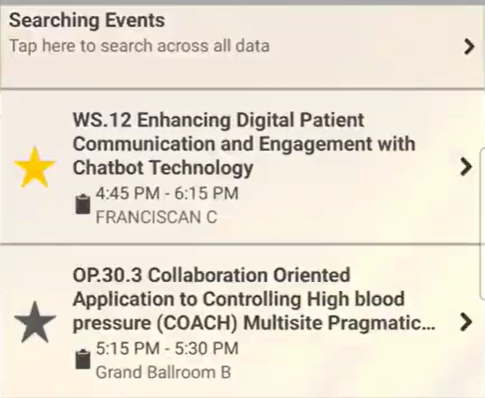 Add items to My Schedule using the stars on the Conference and Poster Schedules
NAPCRG ANNUAL MEETING MOBILE APP
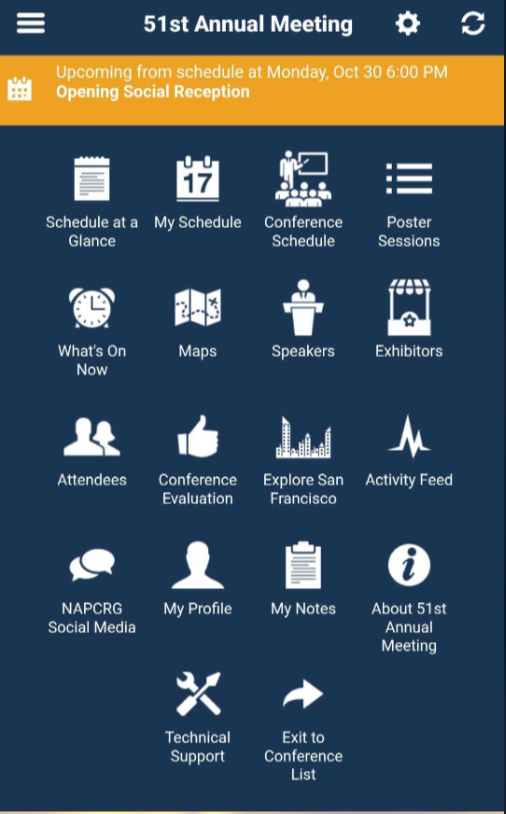 Activity Feed
Use the activity feed as an internal social media network to connect with your fellow attendees!
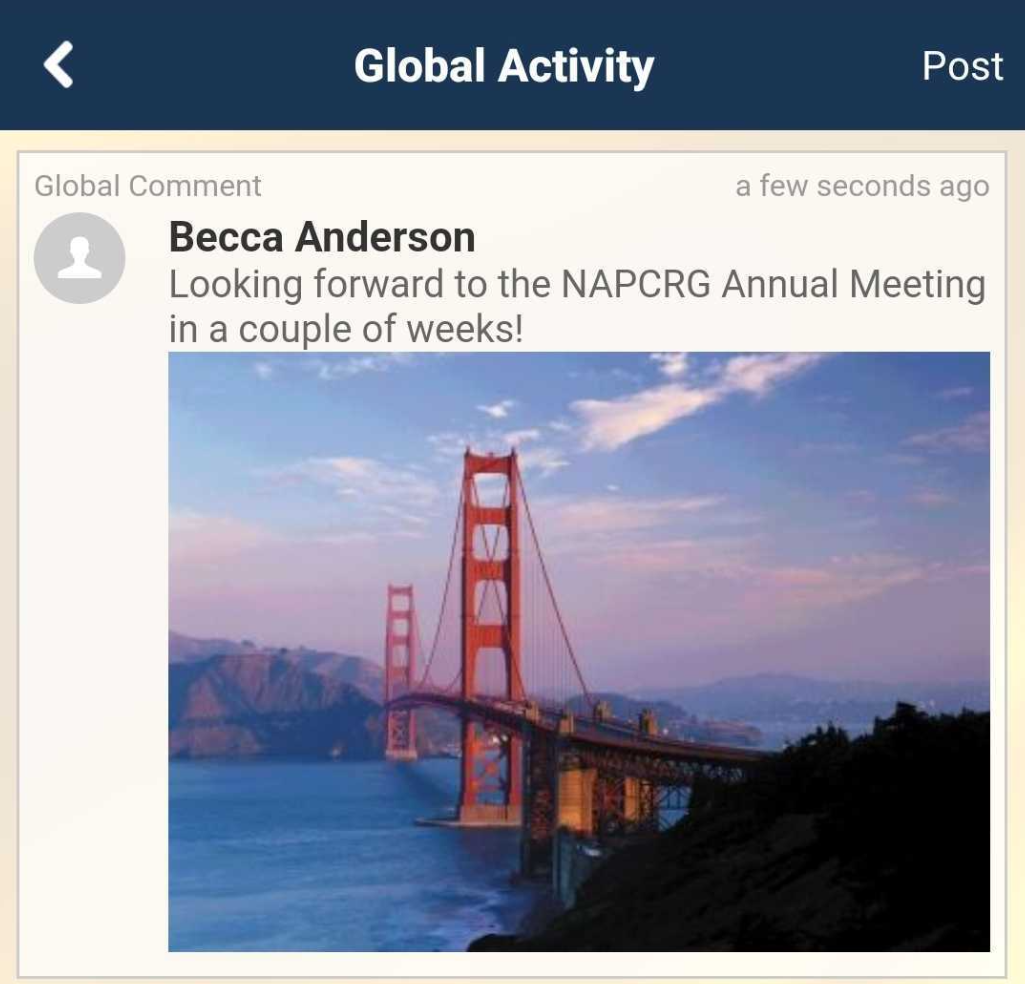 Please note that by posting photos in the event activity feed, you are releasing NAPCRG to use these in future marketing